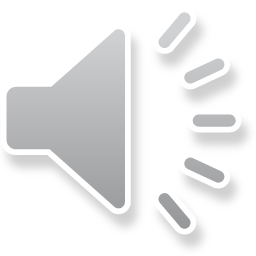 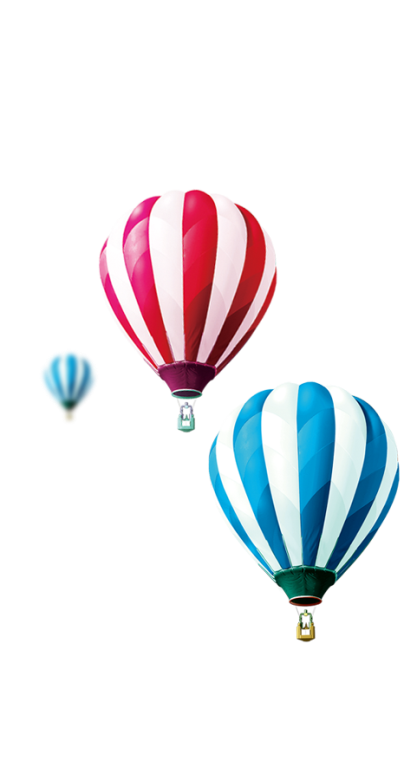 TRƯỜNG TIỂU HỌC LÊ DẬT
CHÀO MỪNG CÁC EM ĐẾN VỚI TIẾT
TIẾNG VIỆT LỚP 1
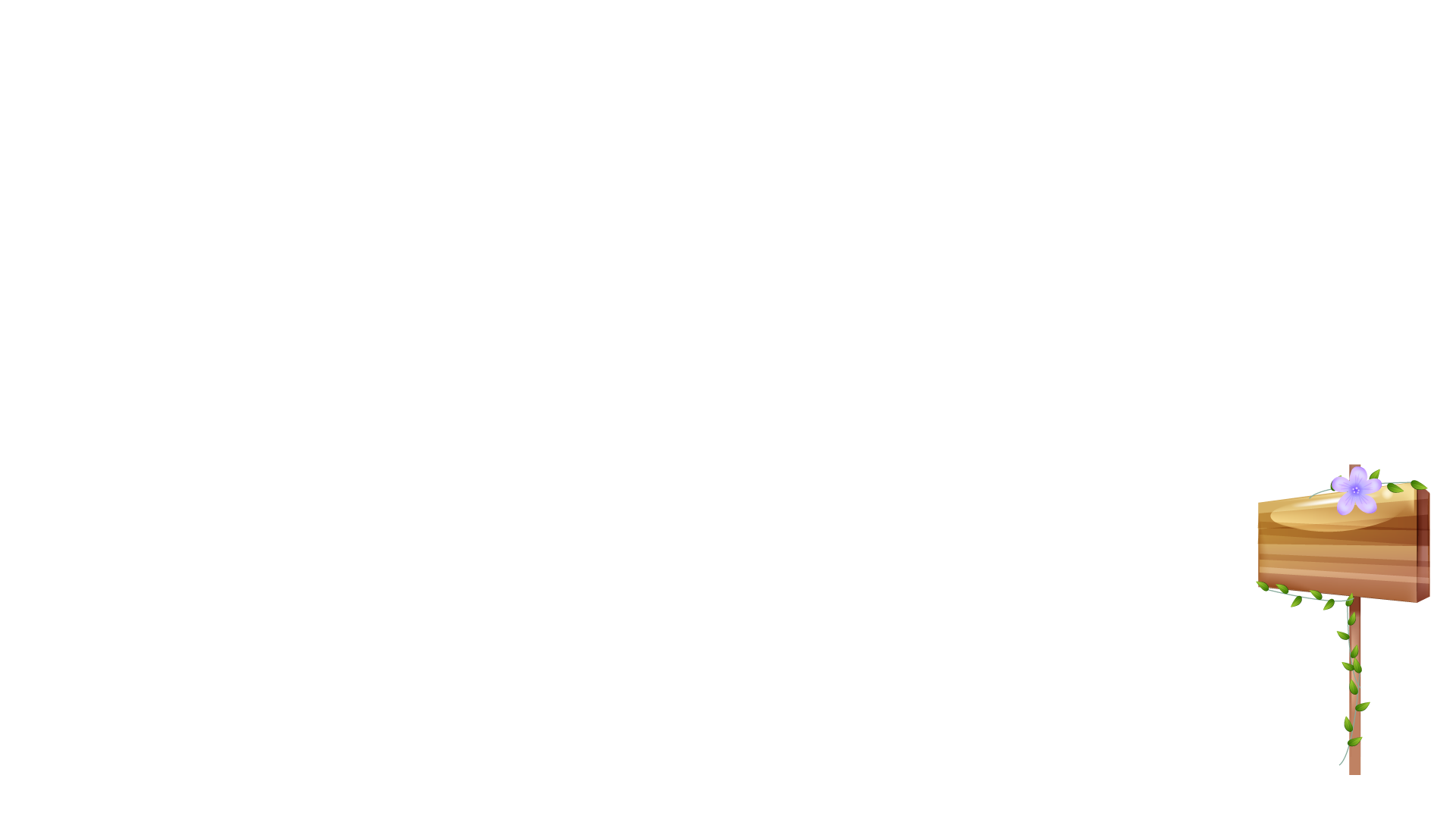 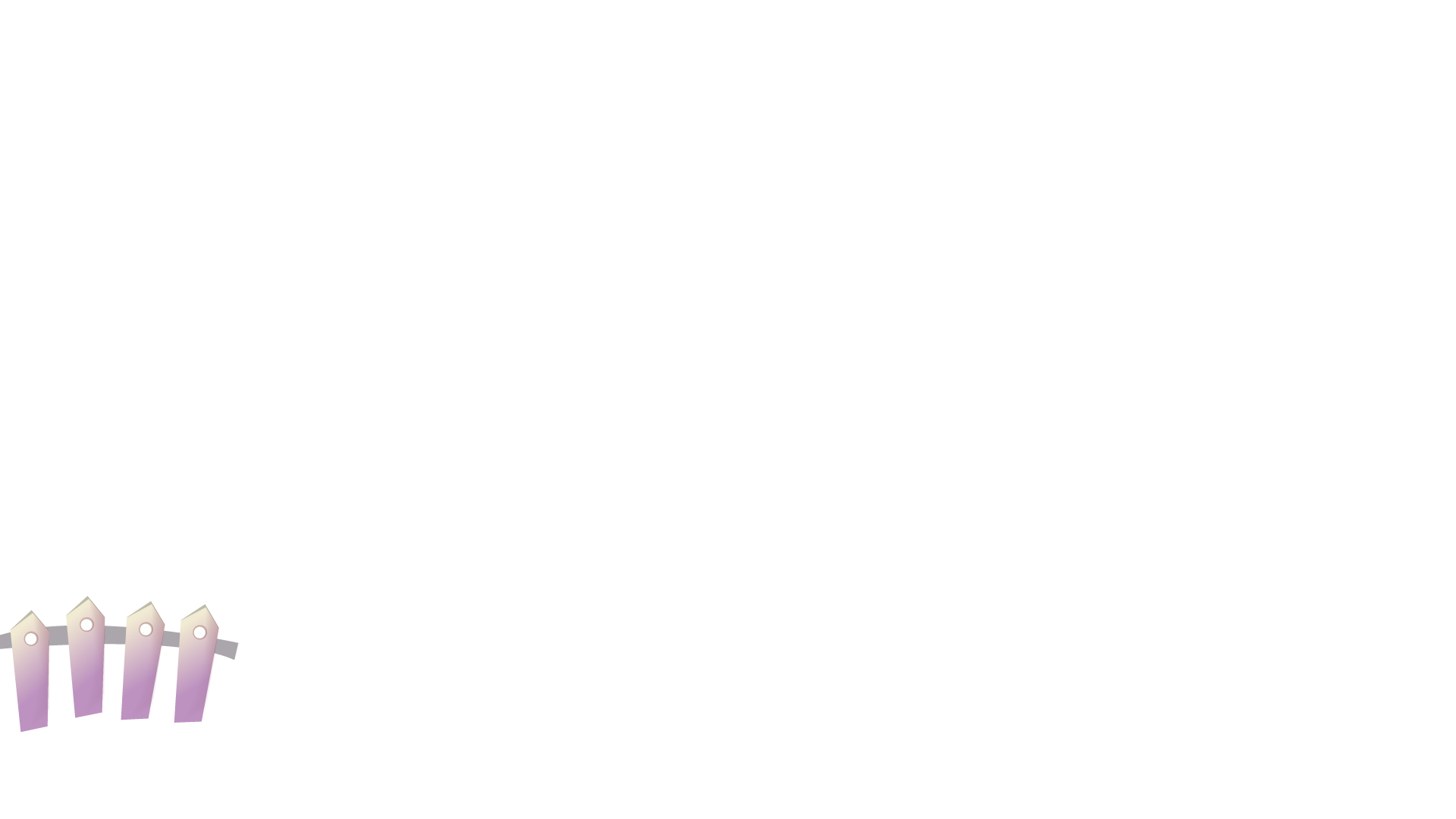 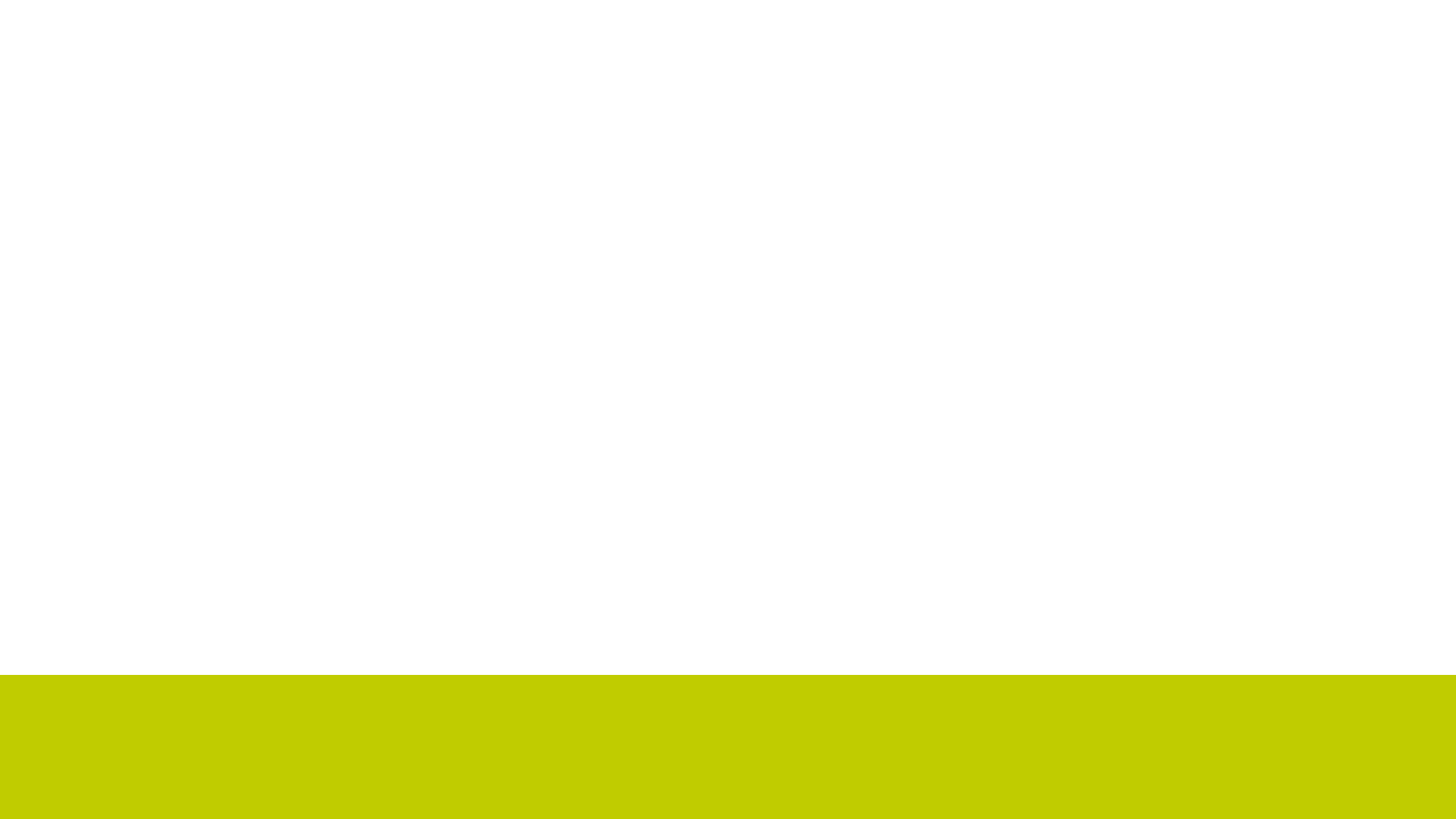 Giáo viên: NGUYỄN THỊ TIÊN
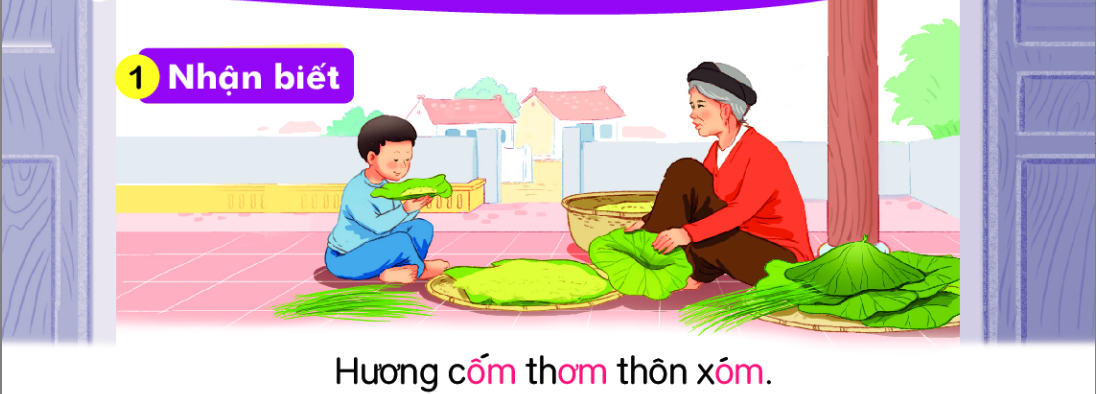 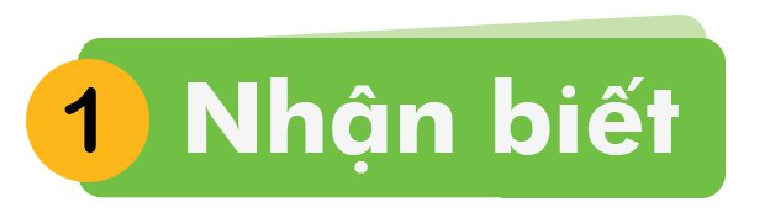 Bài 36
om      ôm     ơm
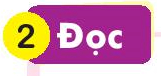 om
ôm
ơm
om
x
xóm
rơm
khóm
vòm
Nộm
tôm
bờm
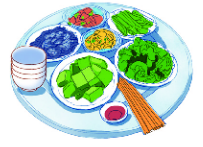 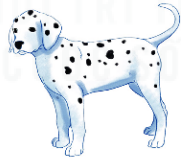 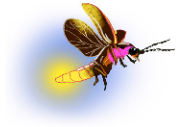 Chó đốm
Mâm cơm
Đom đóm
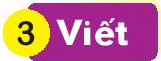 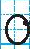 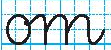 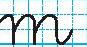 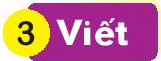 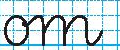 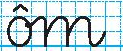 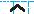 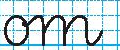 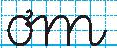 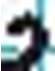 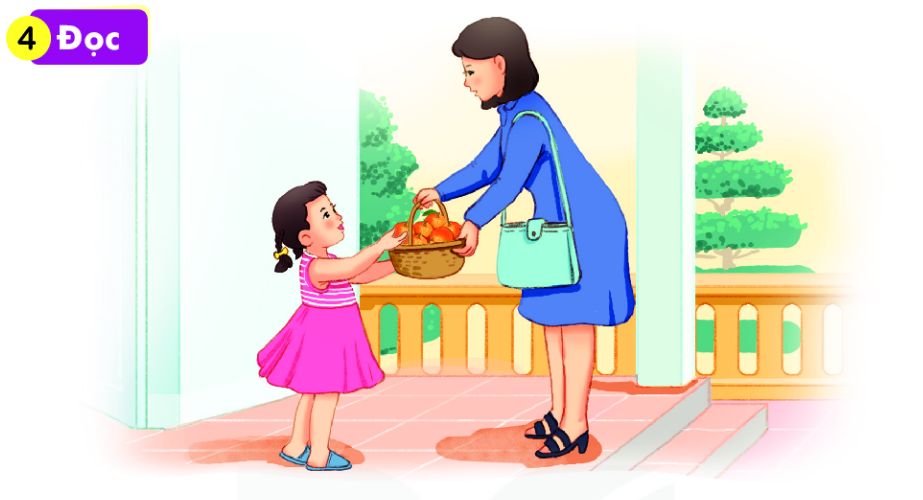 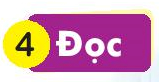 Hôm qua, cô Mơ ở xóm Hạ đến thăm nhà Hà.Cô cho Hà giỏ cam.  Hà chọn quả to phần bố.Mẹ khen Hà và thơm lên má Hà
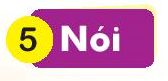 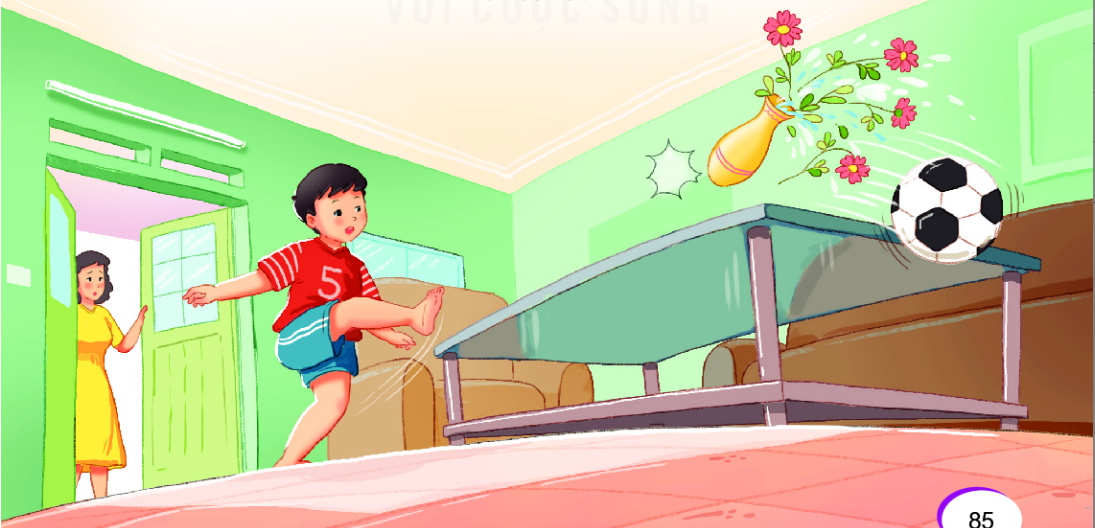 Xin lỗi
DẶN DÒ
.........................
 ................................